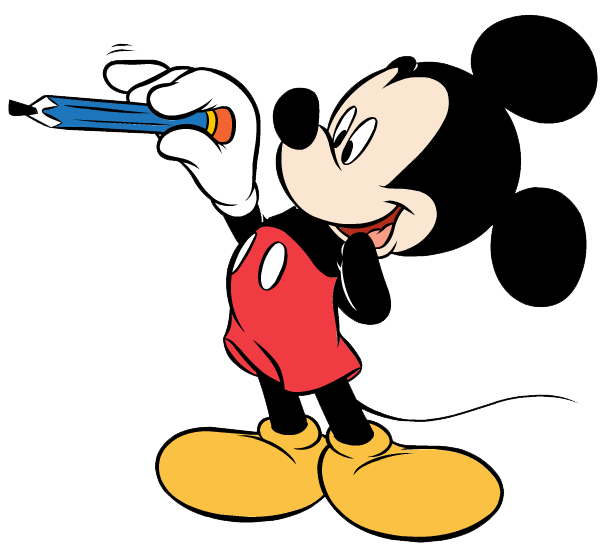 لايجاد قيمة الجزء ( الكمية الجزئية ) نضرب الجزء في الكمية الكاملة
بطاقة عمل
إيجاد الكمية الجزئية
كم عدد الكتب الانجليزية في مكتبة سامر ؟
2. في مكتبة سامر 176 كتابا,
من الكتب هي باللغة الانجليزية .
طول سعاد الان 110 سم , كان طول سعاد قبل سنتين اقل ب
من طولها الان . كم كان طول سعاد قبل سنتين ؟
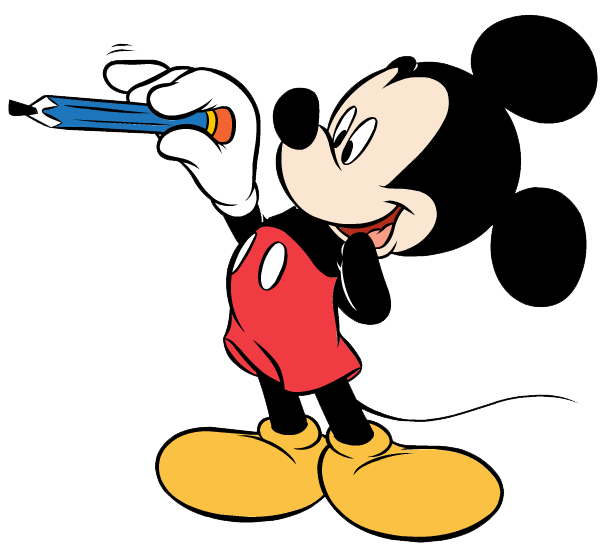 لايجاد قيمة الجزء ( الكمية الجزئية ) نضرب الجزء في الكمية الكاملة
بطاقة عمل
إيجاد الكمية الجزئية
في الصف السادس "ب" يتعلم 30 طالبا.
طلاب الصف بنات.
جد عدد البنات في الصف.
مع ديما 40 دفتر.اعطت اخاها      الدفاتر
جد كم دفتر اعطت ديما اخاها ؟
يشترك 50 طالبا في دورات مختلفه.
منهم مشترك في دورة الشطرنج.

جد كم طالبا يشترك في دورة الشطرنج.